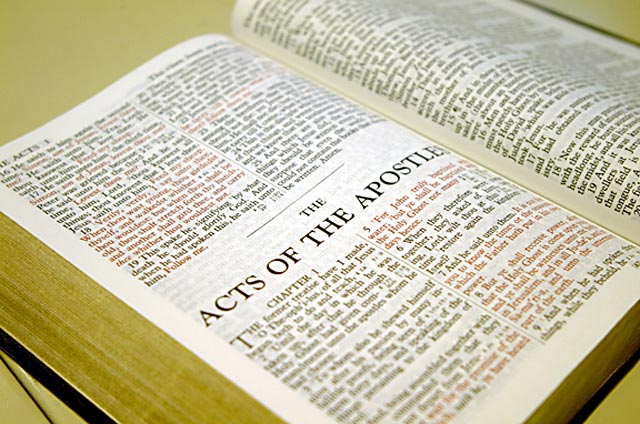 Yārui mangāli Varewui Tui kapā
Mibingna shākhui khavai kathāda ākhon chuilak eina Varetui pāra!
Dr. Rick Griffith • Singapore Bible College • BibleStudyDownloads.org
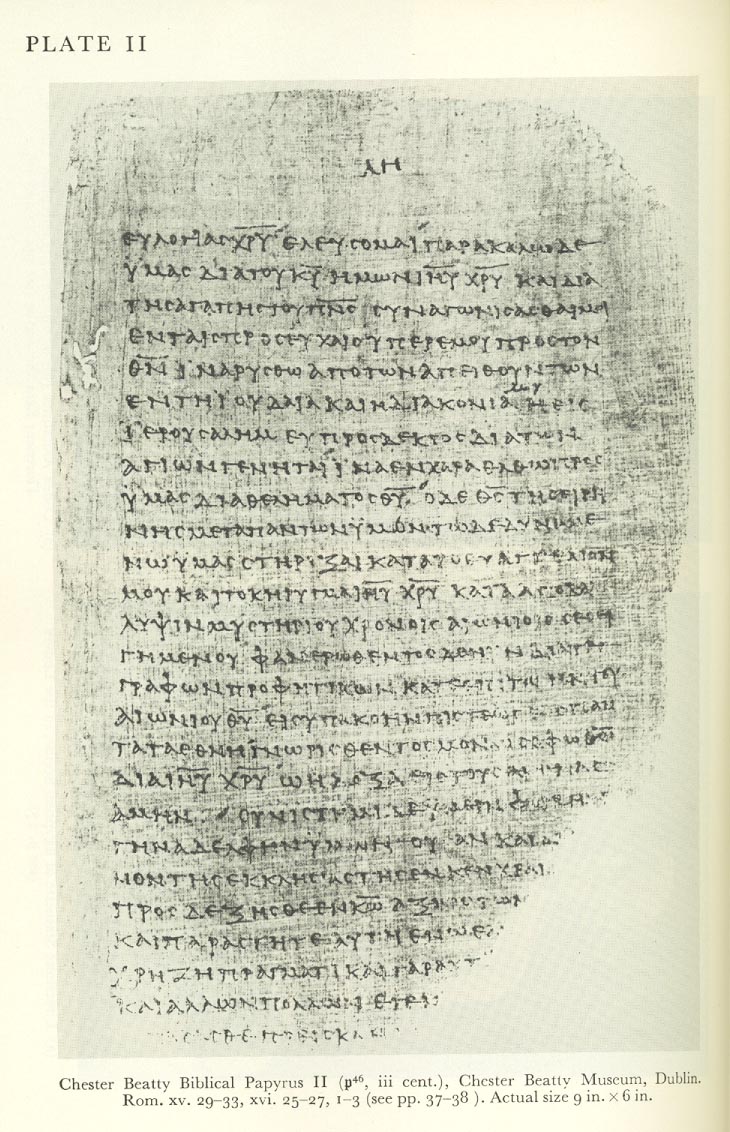 9
Nawui tamkachitheili mataimeikap kaja apam…
…chiya hiva Varewui tuinada yaruina nganā kakhui china.
9
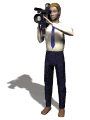 Kathāda Varewui tui tāzak tāram eina pāra?
Ithumna kashoi khavāt kala tuikupbing kaikha yangarumsa…
9
A.	Ātam kachungkhali Varewui tui kapā china ngathorshong wui tuipongli khikha mangasik mana.
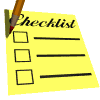 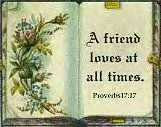 Chiwui vāng eina khani chi ngasik ngasaklu!
9
B.	Ithumna pāda khalei lairik āpam mathāda mahāng thuda mibing kachili zatda khalei khala da ngahān ngaroka .
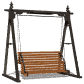 Chiwui vāng eina mikaikha haokaphokli makashā bingwui vāng eina kathum shida nana pāda khalei lairik chi hāngluishitlu.
9
C.	Mibingna pākhavai tuipam chi maphākhuirang lakha eina ithumna pāphok haowa.
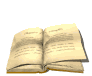 Chiwui vāng eina mapāphokla yaruina lairik herkāda khalei akhon chi mangasām rang lakha eina tangda ngarailu.
D.	Ithumna phāptāmei khavai shokahai khararchān mahāngmi mana (chānsam sada, Otsak 14:21 pākhavai shokahai khararchān mahāng mana).
9
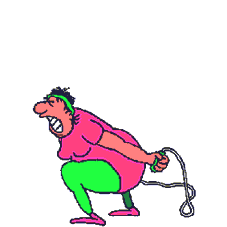 Chiwui vāng eina nana pāki kachi tuipam chi mahāngrang lakha einala shokahai khararchān dārkār kasā chi hānglu.
Paul & Barnabas wui
Remeikap kaja Pao hākashokwui Shongzā(Acts 13–14)
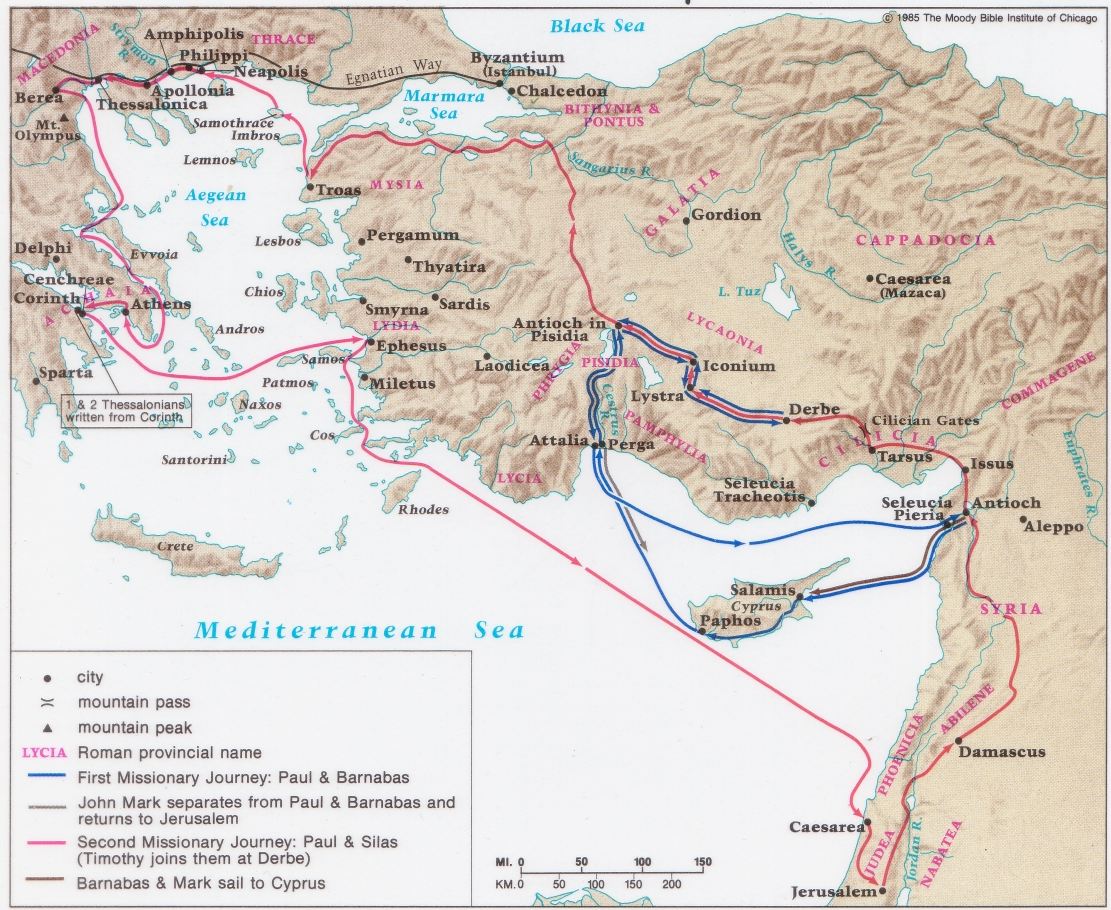 9
E.	Mathāda makhangarān wui vāng kasaka tuizābing chi hāngui kahai ngavāya.
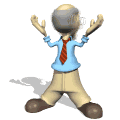 Chiwui vāng eina miwui āmingbing mashungrik eina matui khavai Mirinwui Lairik (The Book of Life) kachi lairik chili yangkhuilu (pp. 226-244)
9
F. Kapā ātamli makhaning tuiyarli kachang khamei thāda khuikahai (Gal 2:20 li ‘mikahai’ chili ākhon kakhayet; Exo 20:3 li ‘ili’ kachili kakhayet)
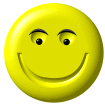 Chiwuivang eina tuiyār kachipāli ākhon yitrakhala kachi sāyanglu kala ākhon pangda palui palui chilo kala ningphunla salu.
9
G. Akhon mashoror eina kapā.
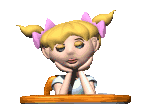 Chiwui vang eina thākmei kashi kala nemmei-chuimei kashida matuilo. Naoshinao bingwui mangāli pāchitheilo – āthumna nali ngatartei eina hāngmira!
9
H.	“Iva theihaira” kachi ningphanin khalei mibingli tamkachithei hi saklāk-ka.
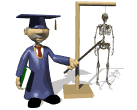 Nawui church li lairik mathālāk eina kapā mi phangā li hi tamchitheiyanglo.
9
I. Ithumwui zatkhanā “Varena Awui Tui kapā hili sokhami mataisangmiranu” kachi eina ungkup chingra da phaninga.
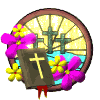 Ithumna Bible munlak eina pā-ākha, ithumna tuichi mahānglala Varena somilākra.
9
Vare Tui kapa
A.	Khararchān: Maiyālāk eina kazang (Mark 11:1-11)

Phongkhami: Kazingramwui Pamkhong (Revelation 4:1-11)

Chapchāt: Khangachon kapo(Psalm 70)
Hiwuili zangdakhaleihi tamkachitheiwui aponglinai. Kachisat binghi kalemeina samphangpaira
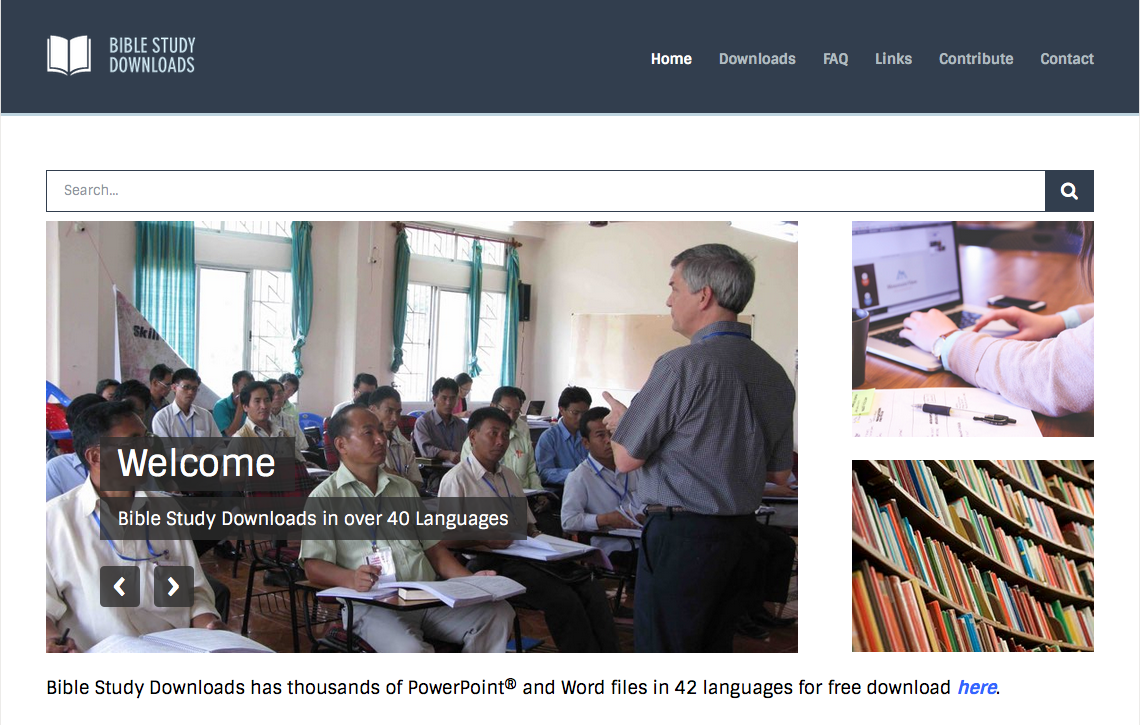 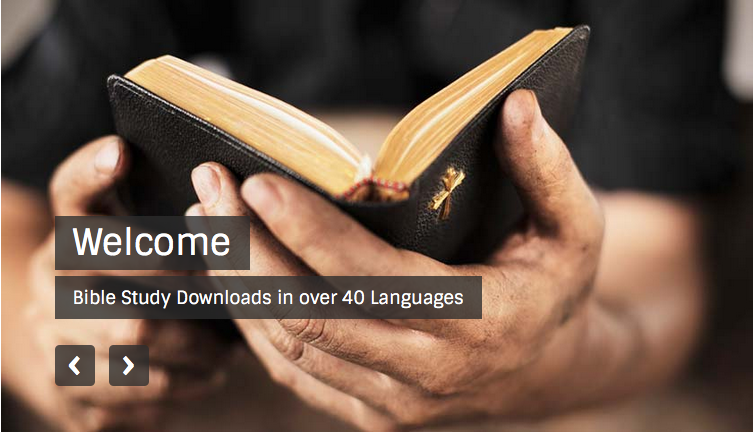 Pao harkashokwui ara • BibleStudyDownloads.org
[Speaker Notes: Preaching (pr)
Homiletics]
Black